«Путешествие в цветочную страну»
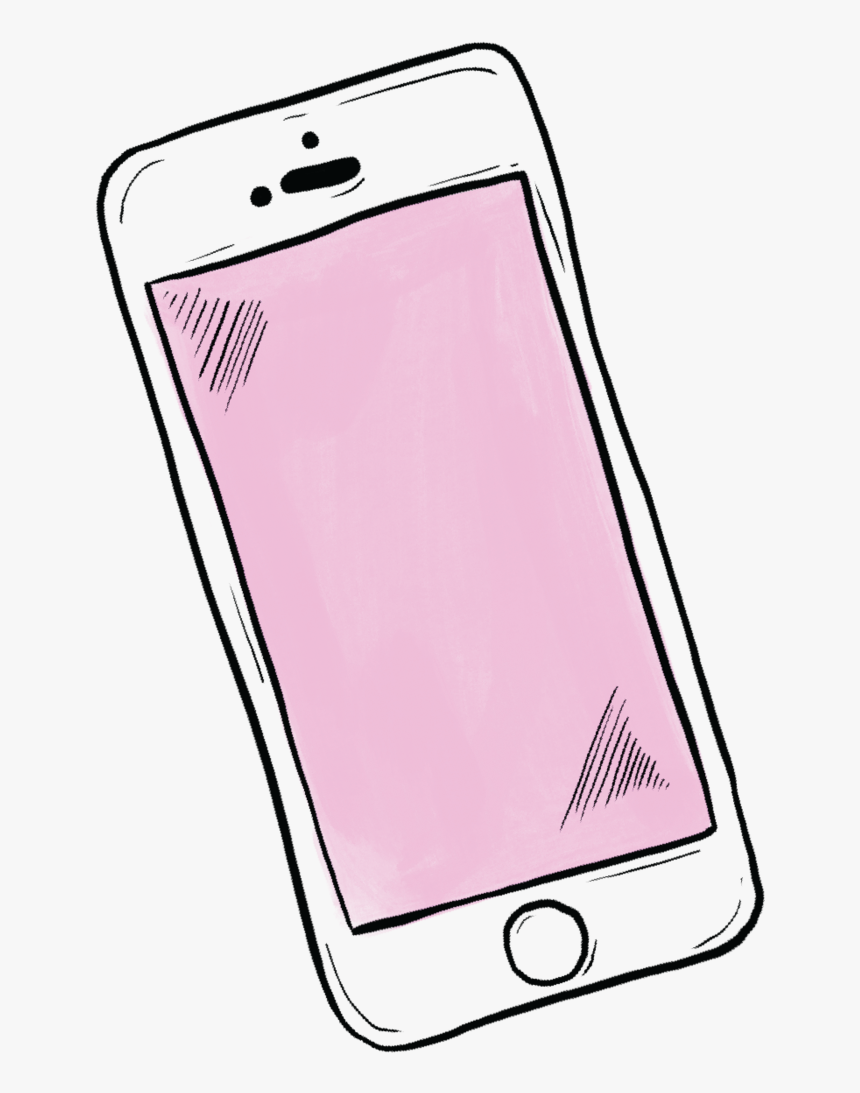 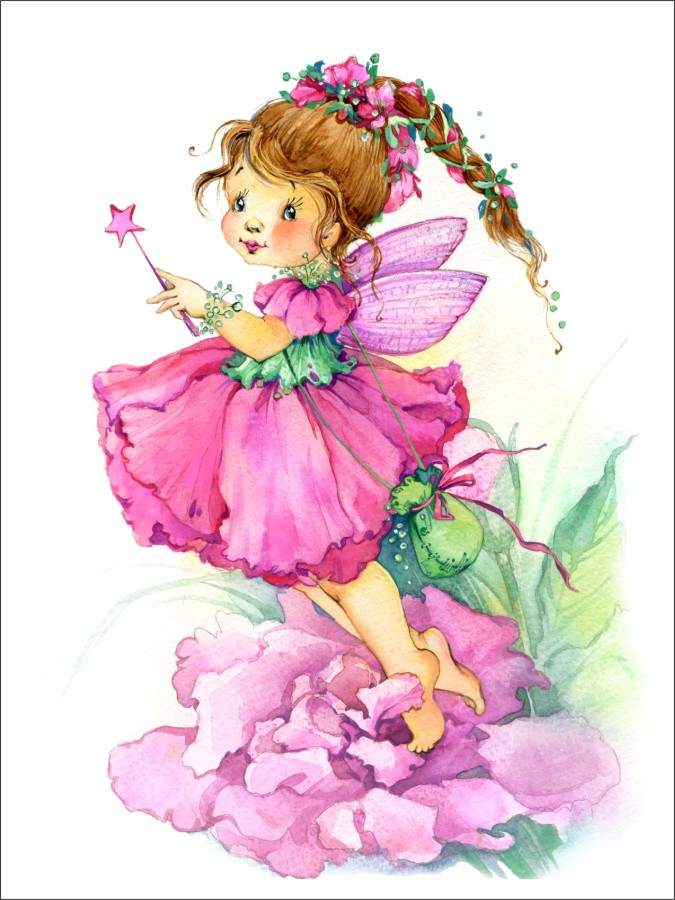 «Здравствуйте, дети! 
Пишет Вам Фея из Волшебной 
Цветочной страны. 
Злой волшебник ворвался в мое королевство и заколдовал мой волшебный цветок
Семицветик. 
Он забрал у него все цвета. Чтобы расколдовать его нужно выполнить семь заданий.
Помогите мне, пожалуйста!
 Фея цветочной страны»).
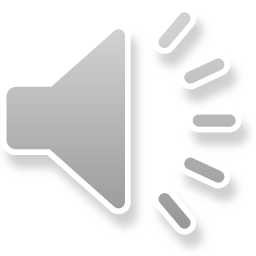 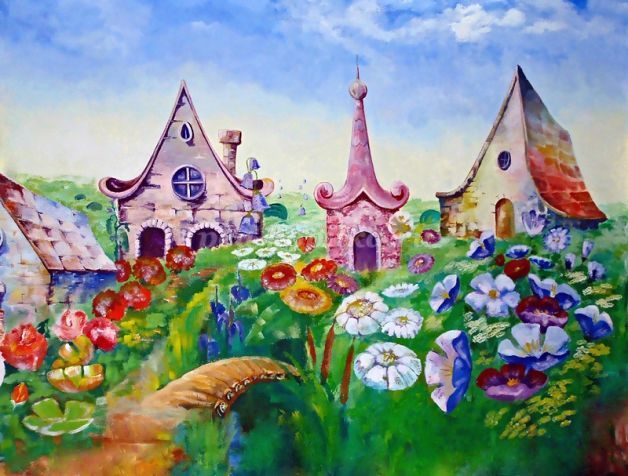 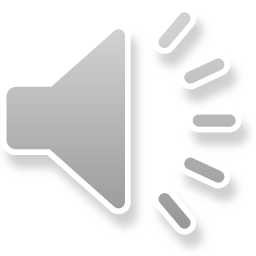 1. «Цветочная полянка»
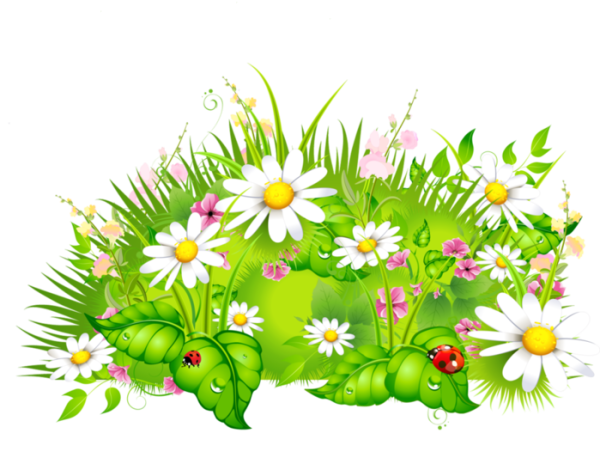 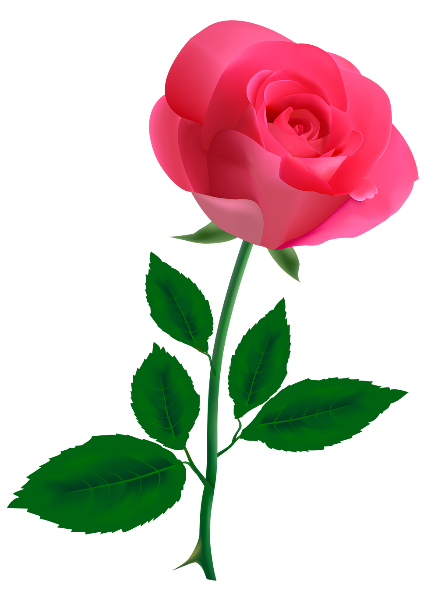 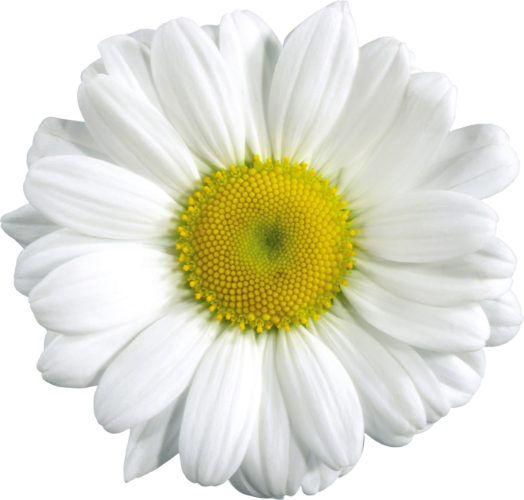 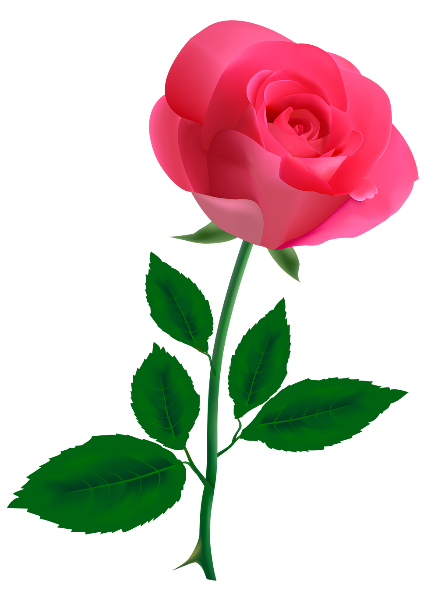 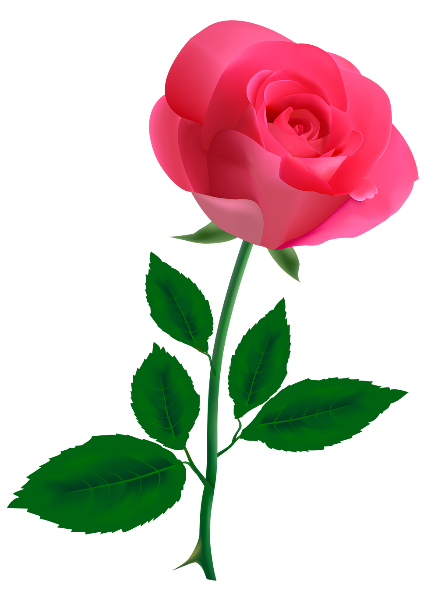 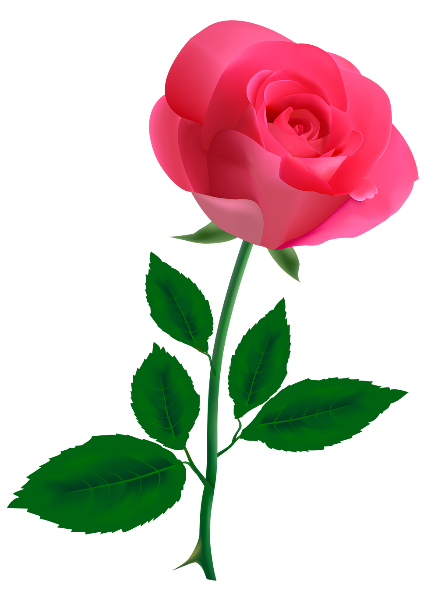 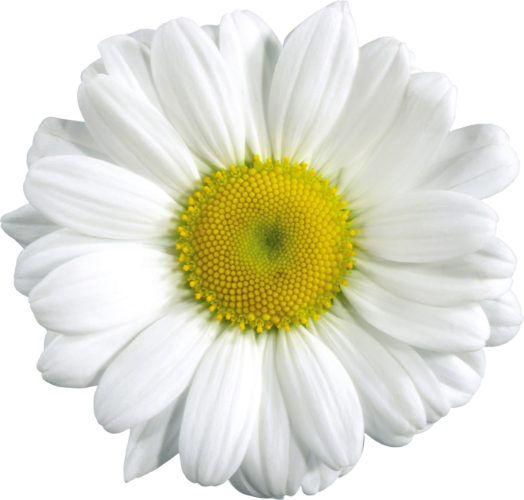 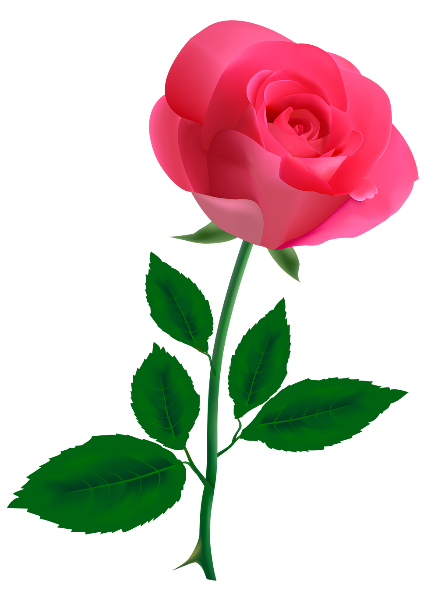 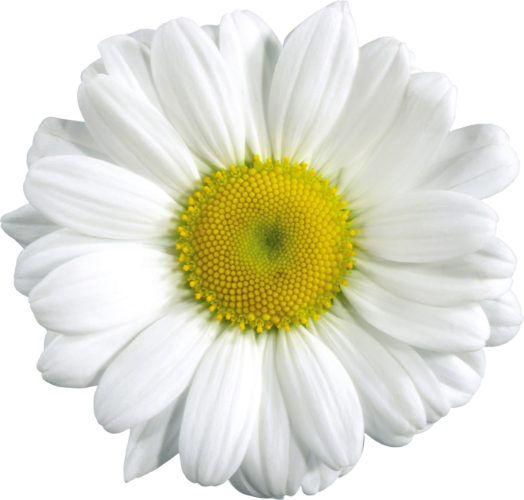 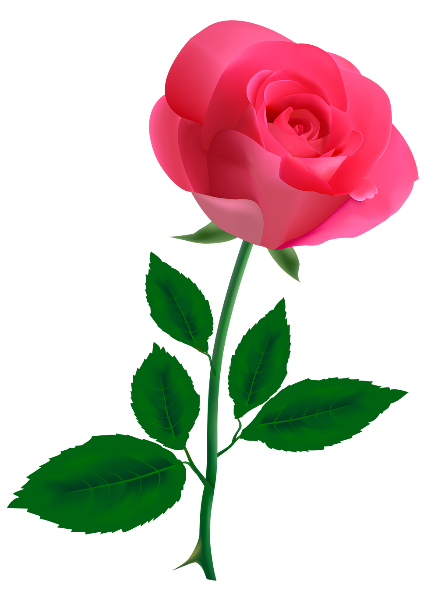 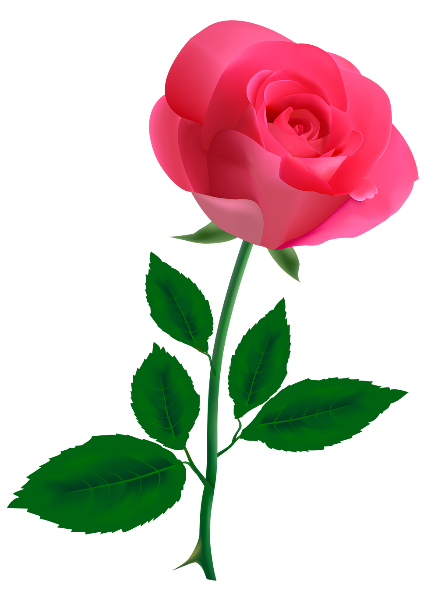 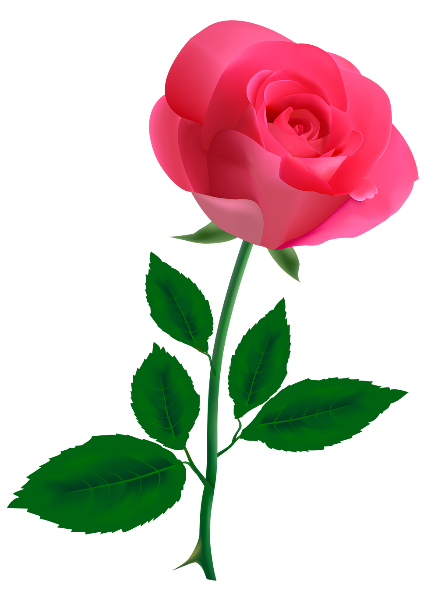 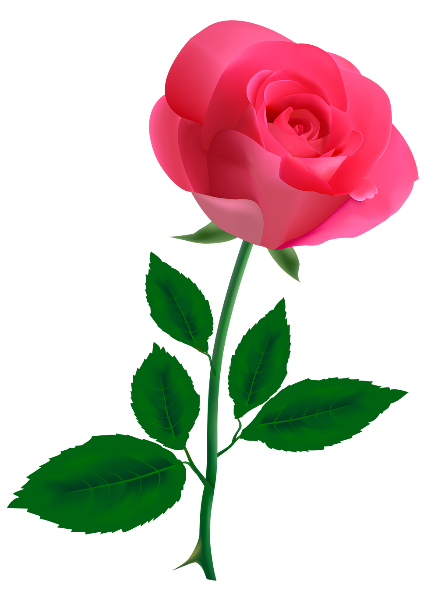 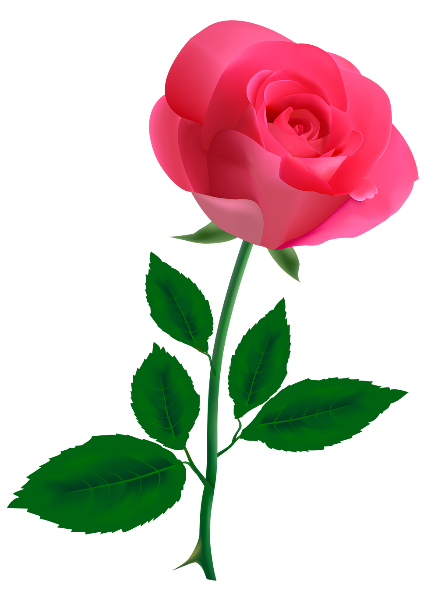 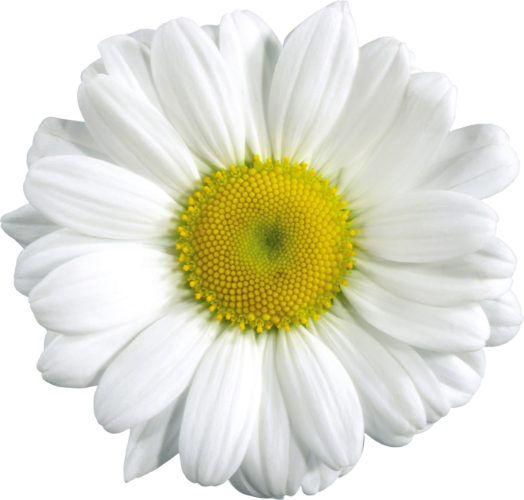 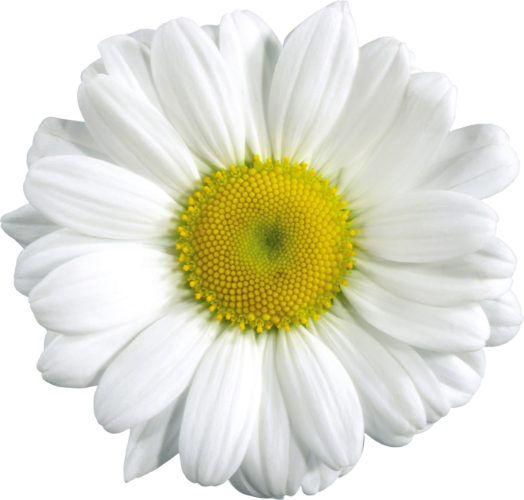 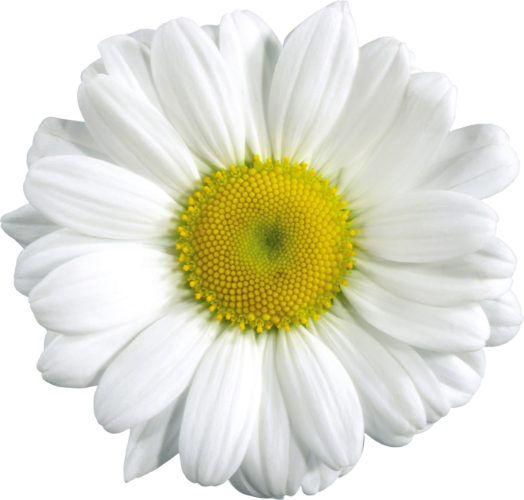 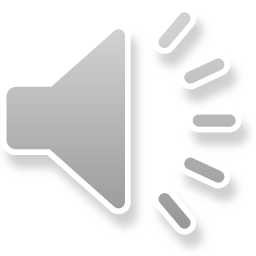 2. «Угадай сказку»
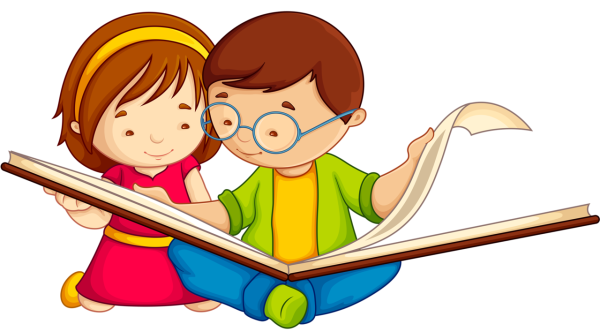 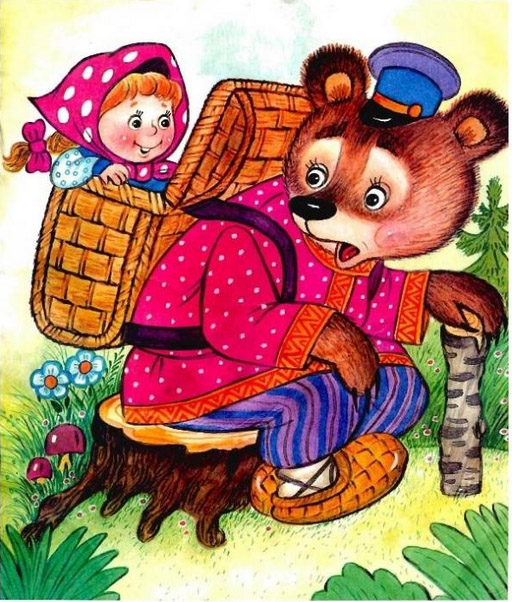 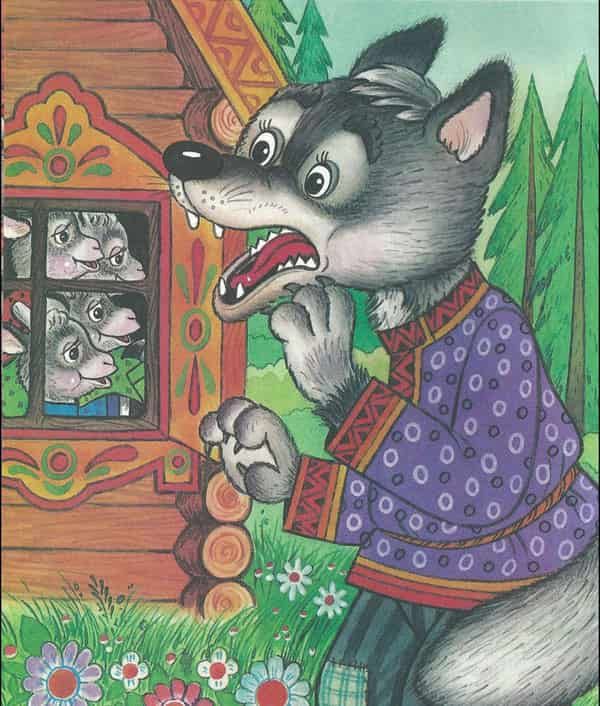 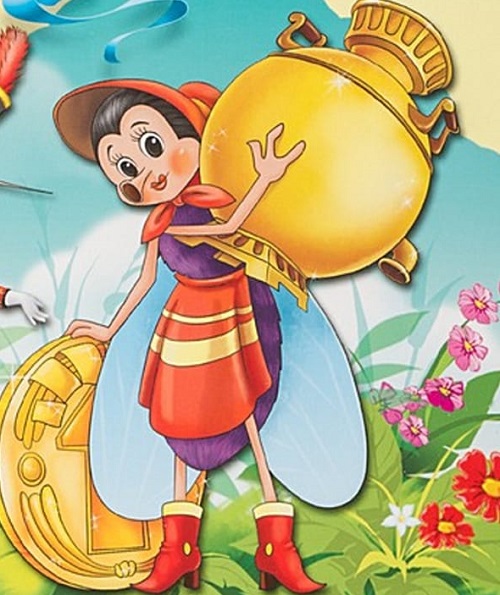 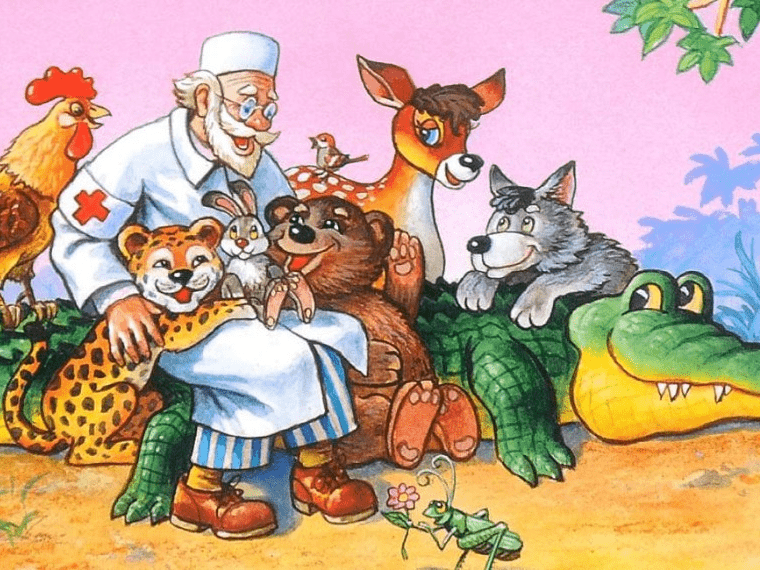 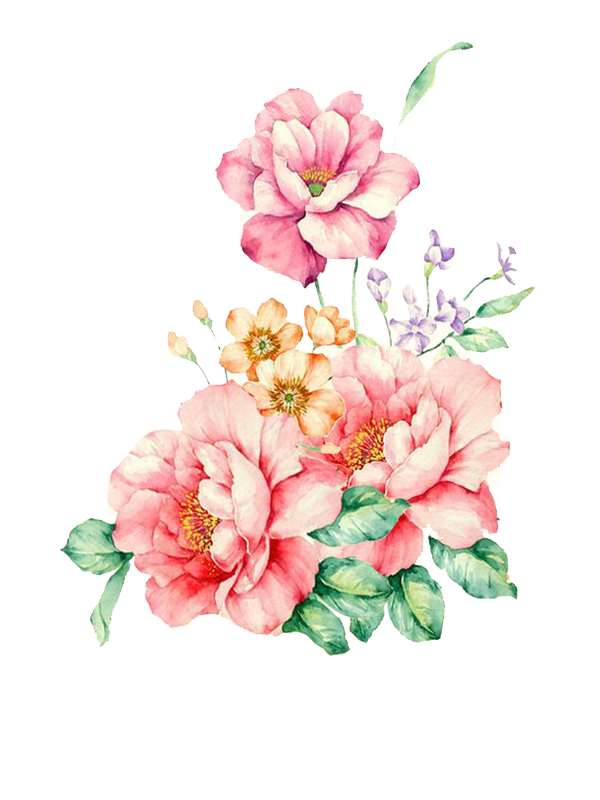 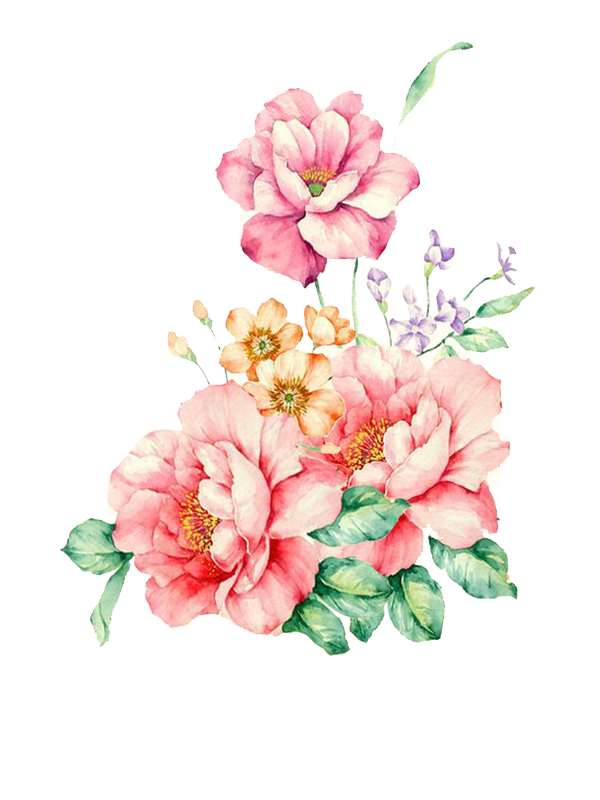 3. «Дни недели. Части суток»
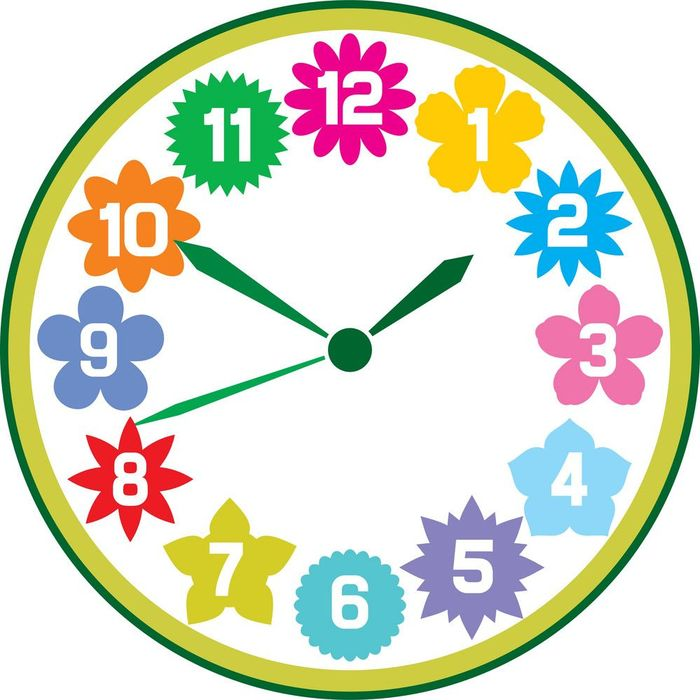 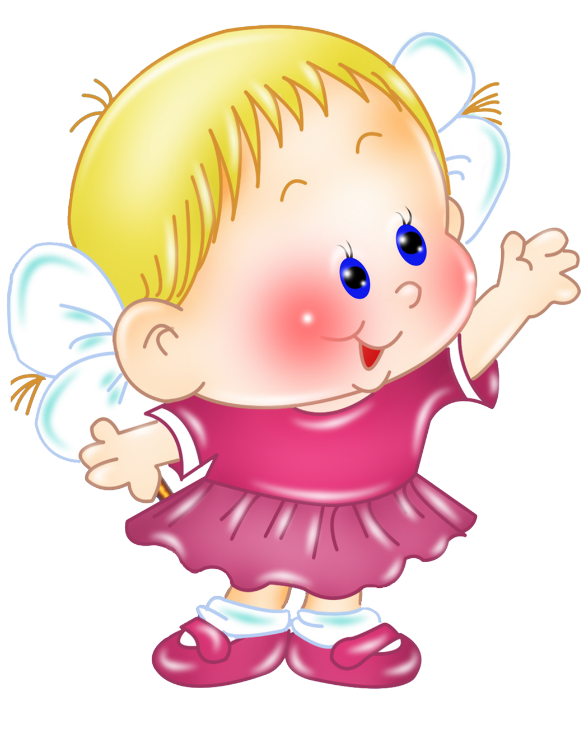 4.«Физминутка»
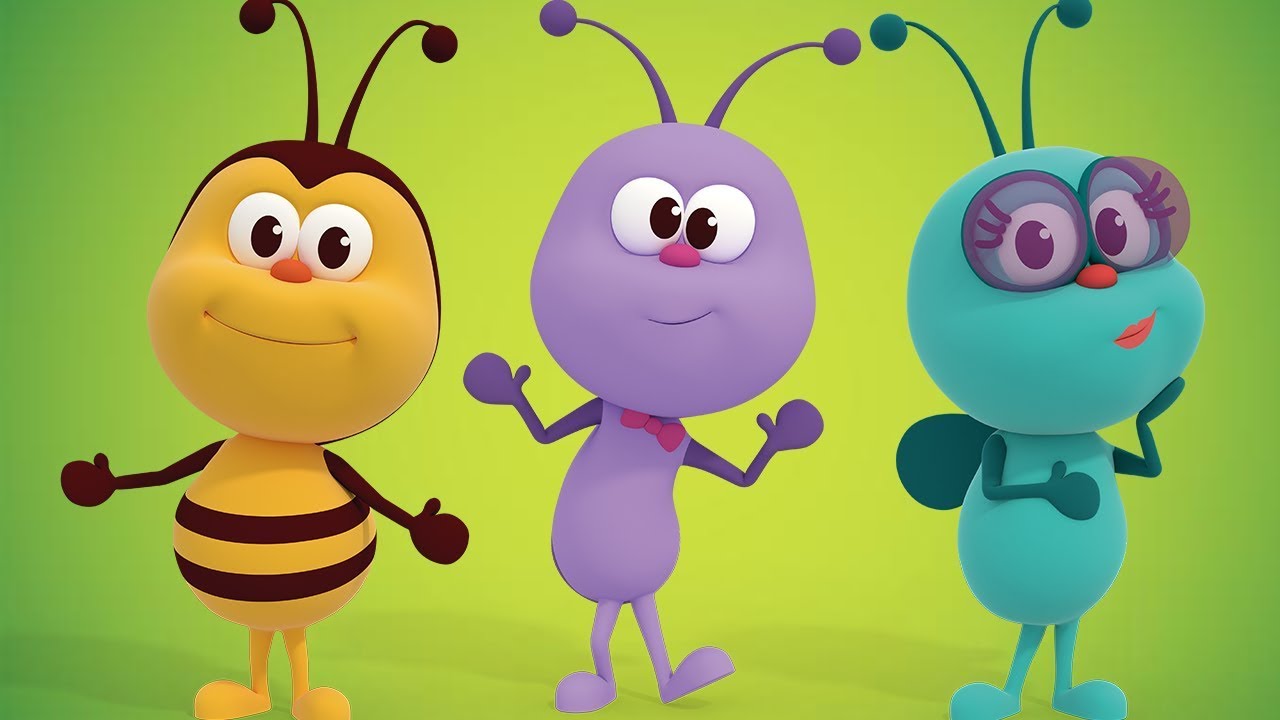 5. «Помоги животным попасть домой»
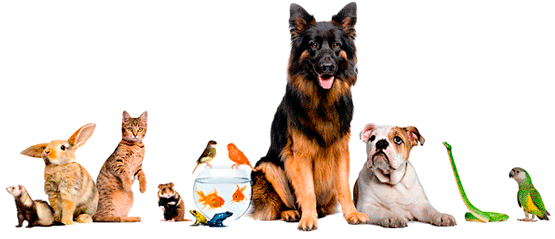 6. «Во саду ли, в огороде»
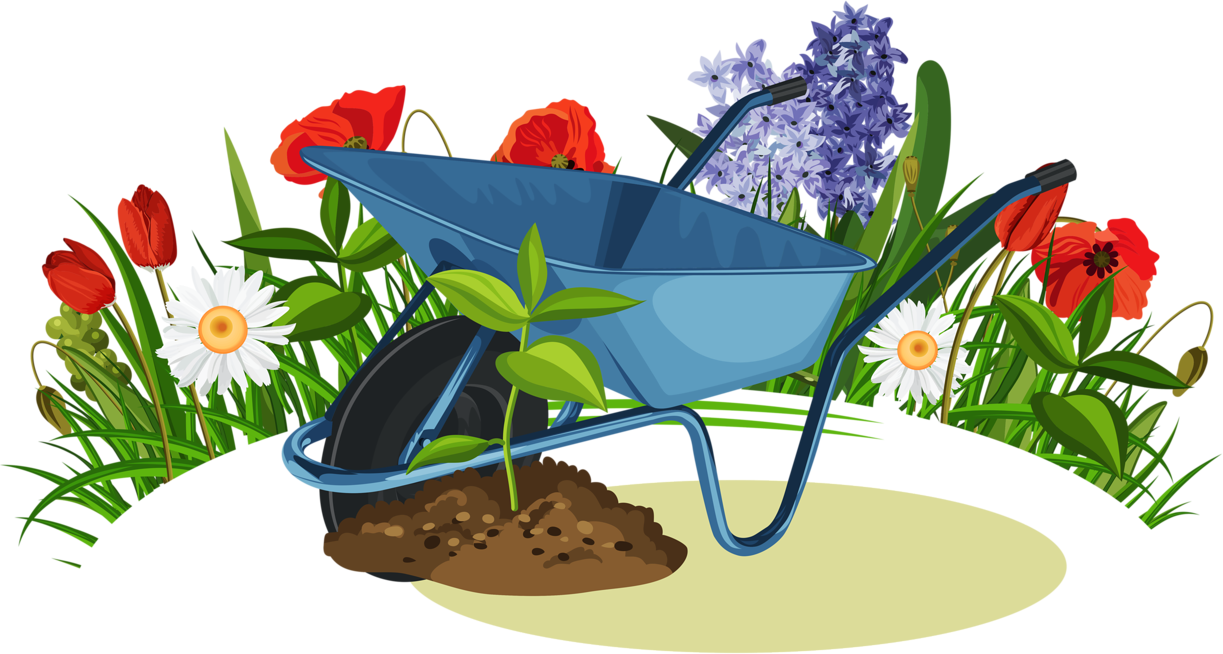 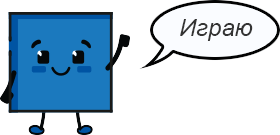 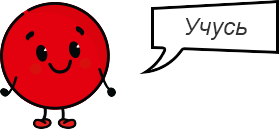 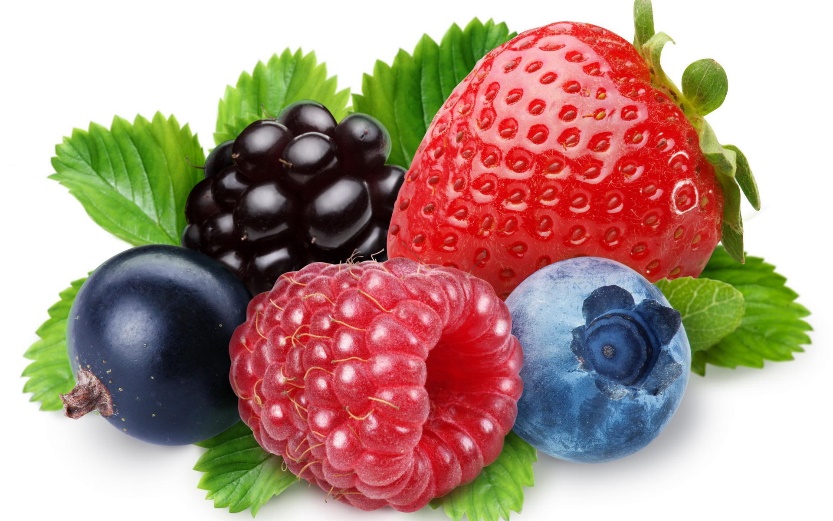 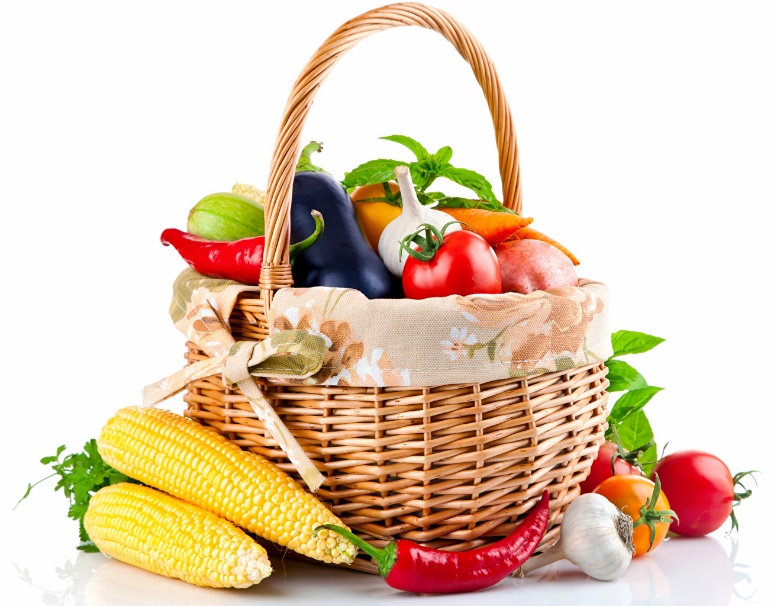 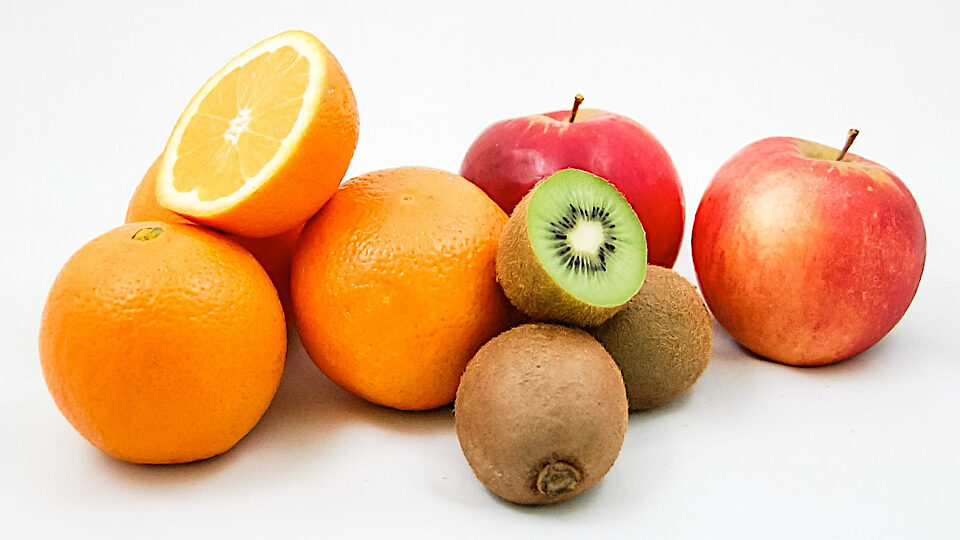 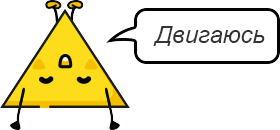 6. «Из чего сделаны предметы?»
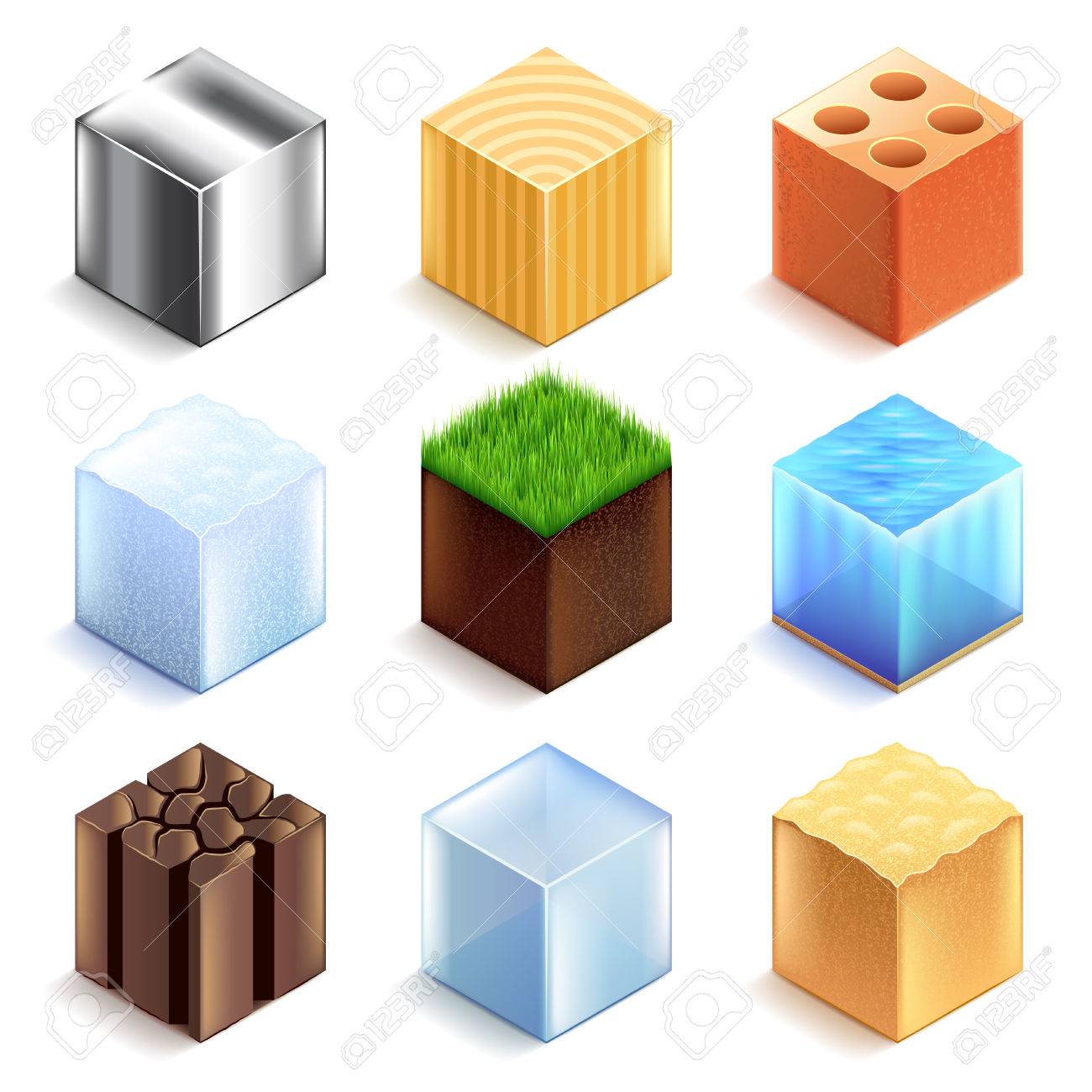 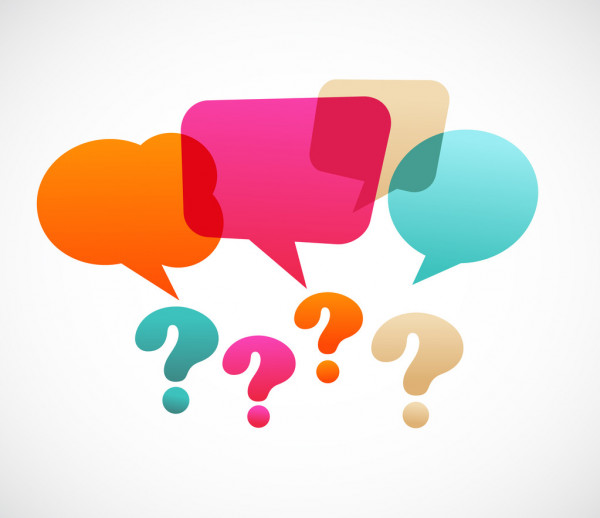 Мяч из резины – …
Домик из пластмассы – … 
Стакан из стекла – … 
Матрёшка из дерева – … 
Игрушка из меха – … 
Поделка из бумаги – … 
Утка из резины – … 
Самолетик из бумаги – … 
Гвоздь из железа – … 
10.Стул из дерева…
11.Кубик из пластмассы…12.Ваза из стекла…
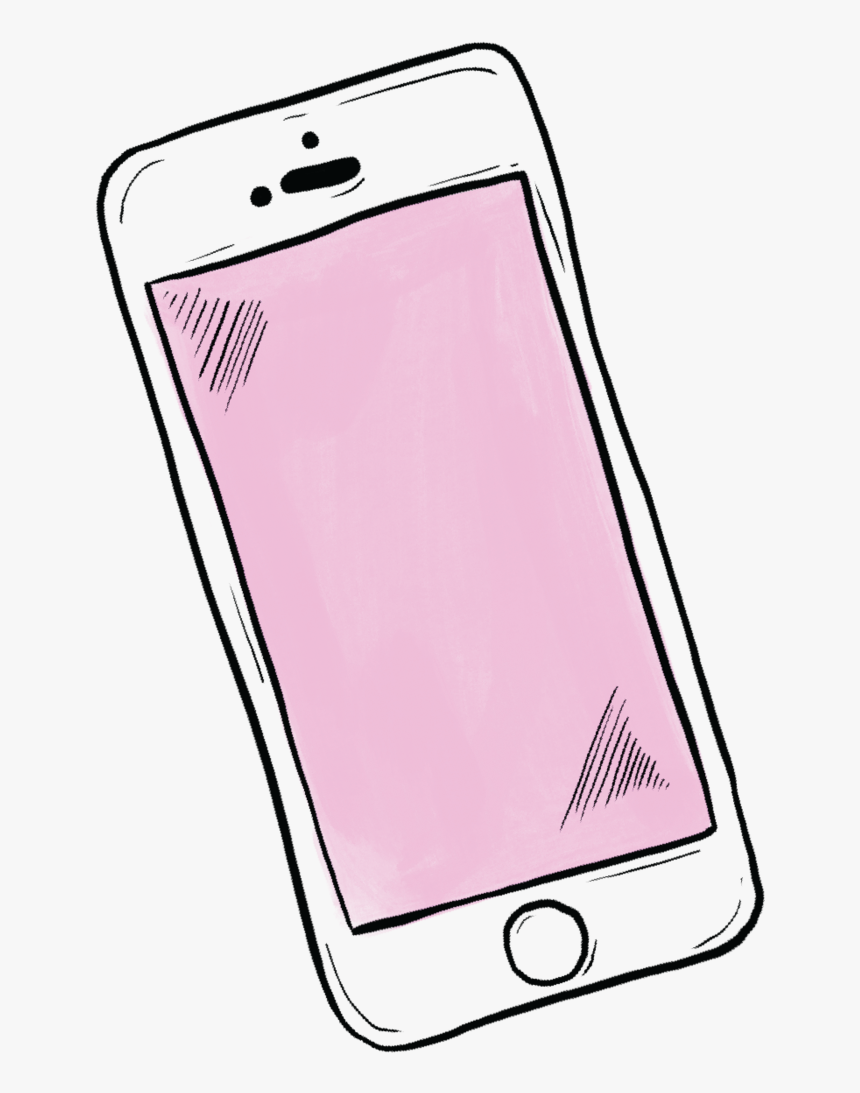 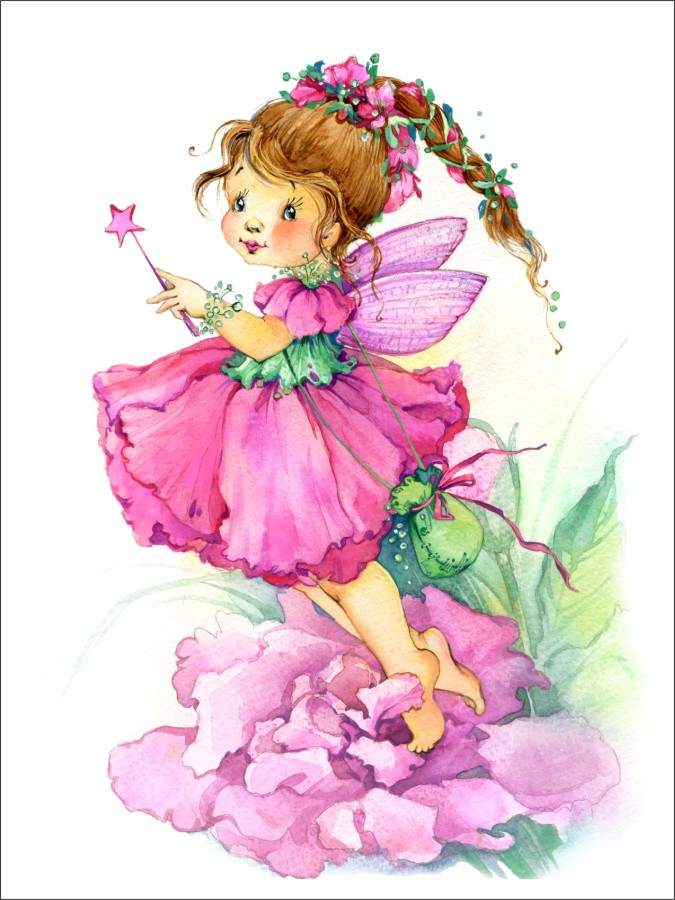 Ребята, большое вам спасибо, за то, что помогли расколдовать мой волшебный цветок. За это я дарю вам цветочные сладости и цветики- семицветики! Вы найдете мои подарки в группе! До новых встреч!
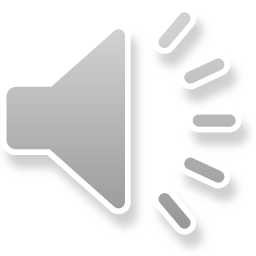 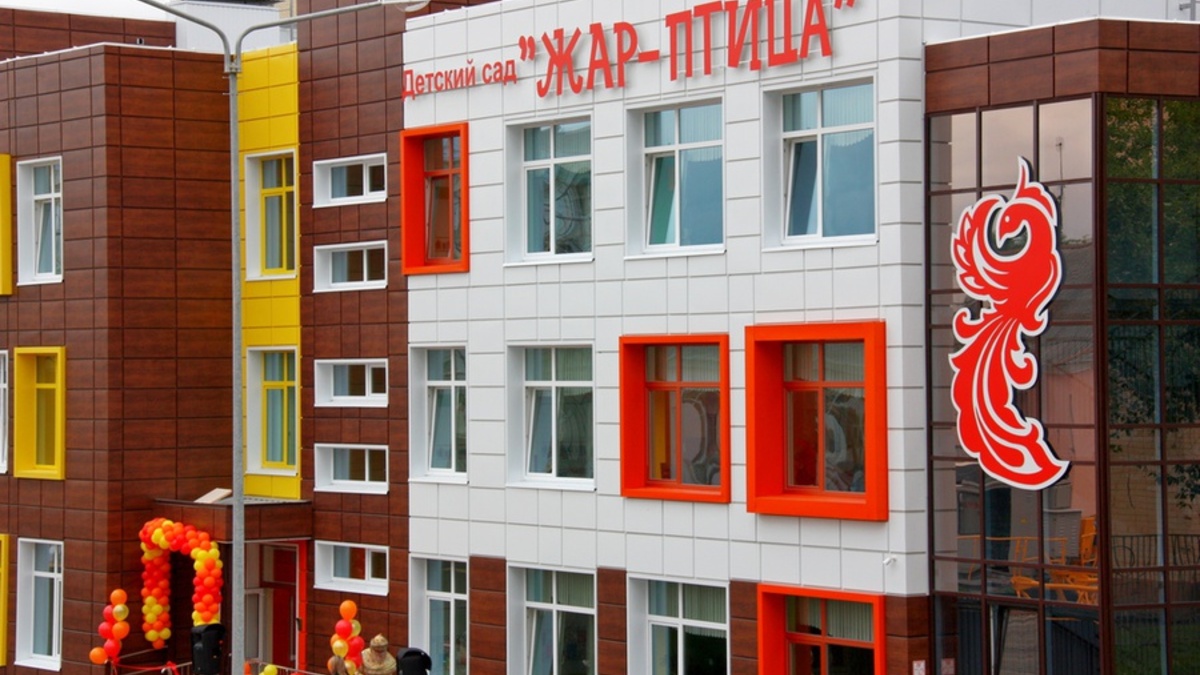 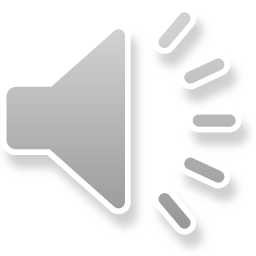